October 23rd: A National Holiday for Hungary
https://www.siofok.hu/media/thumbs/me/ge/ml/megemlekezes-oktober-23-an-3b460423-127848.jpg
In Hungary, October 23rd is a national holiday, which is celebrated with speeches, exhibitions and wreathing ceremonies at the tombs of the martyrs in remembrance of the 1956 revolution when the Hungarians attempted to break free from Soviet rule.
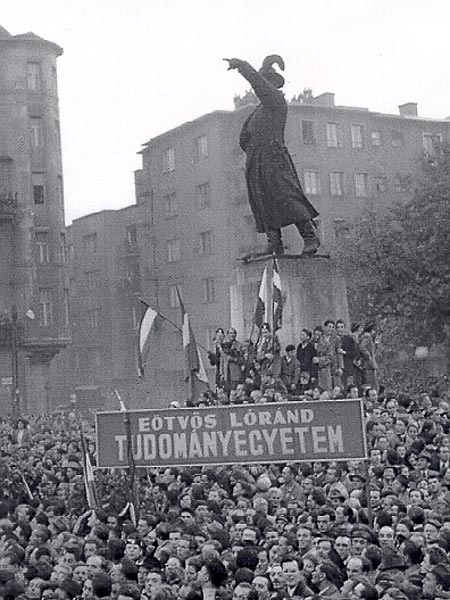 The uprising began as a student protest. On October 23, 1956 university students marched through central Budapest to the Hungarian Parliament and thousands of people joined them.
https://www.elte.hu/media/62/19/e5d6922a921fbf90d6bbacb167b16bab5bca552747ee2bd4c5c753116c31/elte3.jpg
When a student delegation wanted to enter the radio building to broadcast their demands listed in 16 points, they were fired upon by the State Security Police (called ÁVH in Hungarian). The revolt spread quickly throughout the country and militias were organised to fight against the ÁVH and Soviet troops.
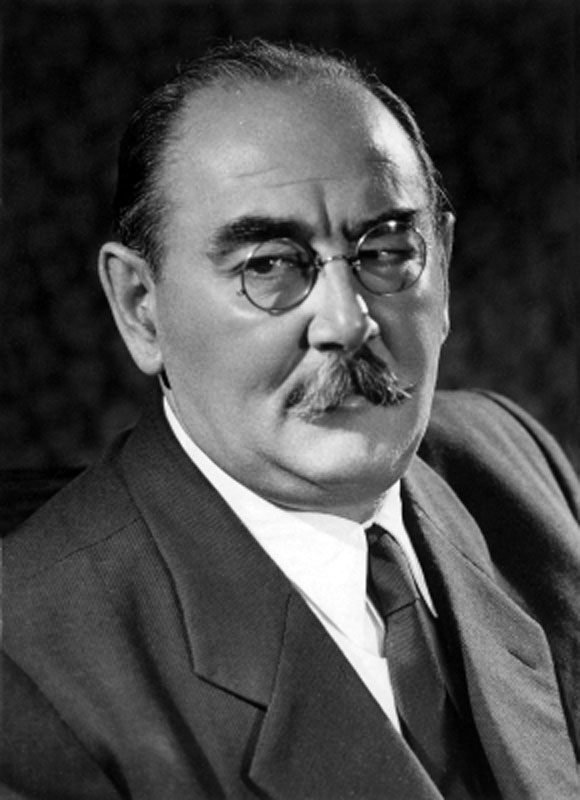 A revolutionary government was formed and Imre Nagy was asked to become prime minister.
http://www.nagyimreemlekhaz.hu/en/sending-e-card/odudecardshow/3/17.html
The revolution lasted only until November 10, 1956. On November 4 a large Soviet troop invaded the country and suppressed resistance.
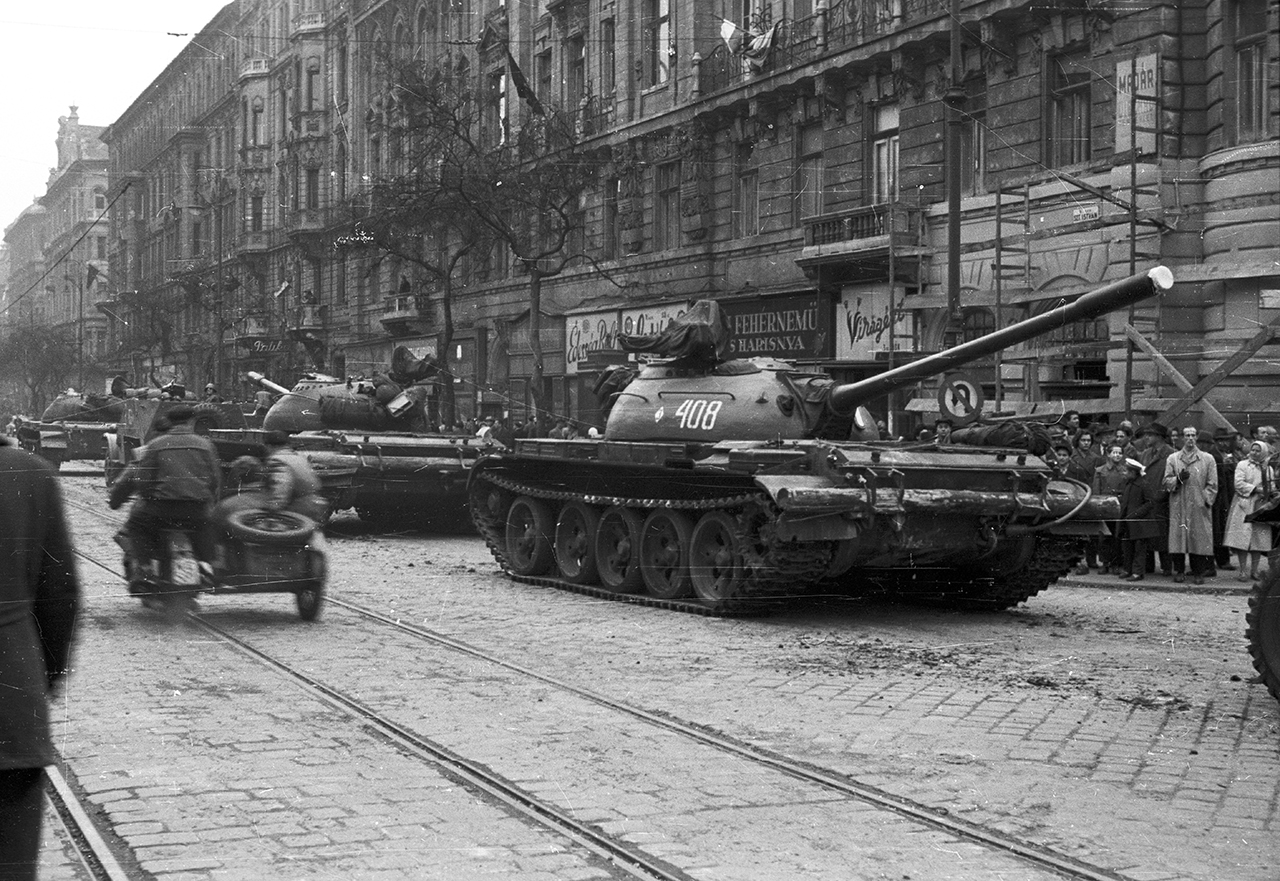 https://taximagazin.hu/wp-content/uploads/2016/09/fortepan_40195-kicsi.jpg
About 200 000 Hungarians fled the country in fear of retaliation. Indeed, mass arrests and denunciations went on for months. The prime minister, Imre Nagy, was captured and deported to Romania. Two years later he and other leaders were tried for treason, executed and buried in an unmarked grave. In 1989, when Hungary finally became independent on the Soviet Union, these prominent figures were rehabilitated and reburied with full honours.
Legacy of the Revolution
The attempt for independence failed, but it was not in vain. The revolutionary spirit swept through all the countries which were forced to belong to the Communist Eastern Block, and it promoted the drive for historic change and democratic development in Europe. The events of 1956 in Hungary represent the struggle for liberty, independence, democracy, economic and cultural well-being.
”October 23, 1956, is a day that will live forever in the annals of free men and nations. It was a day of courage, conscience and triumph. No other day since history began has shown more clearly the eternal unquenchability of man's desire to be free, whatever the odds against success, whatever the sacrifice required.”
                                                          
                                                        John F. Kennedy 
                                             (on the first anniversary of     
                                                  the Hungarian Revolution)
Thank you for your attention!
Sources:
http://www.hunglish.org/articles/1956-revolution-of-hungary
https://en.wikipedia.org/wiki/Hungarian_Revolution_of_1956 
https://en.wikipedia.org/wiki/Imre_Nagy 
http://www.hungarianreview.com/article/legacy_of_the_revolution_-_the_Hungarian_experience
Pictures:
https://www.siofok.hu/media/thumbs/me/ge/ml/megemlekezes-oktober-23-an-3b460423-127848.jpg
https://www.elte.hu/media/62/19/e5d6922a921fbf90d6bbacb167b16bab5bca552747ee2bd4c5c753116c31/elte3.jpg
http://www.nagyimreemlekhaz.hu/en/sending-e-card/odudecardshow/3/17.html 
https://taximagazin.hu/wp-content/uploads/2016/09/fortepan_40195-kicsi.jpg
Presentation by:

                                  Soma Janzsó
                                     Ábel Takács
                                         Erik Horváth